স্বাগতম
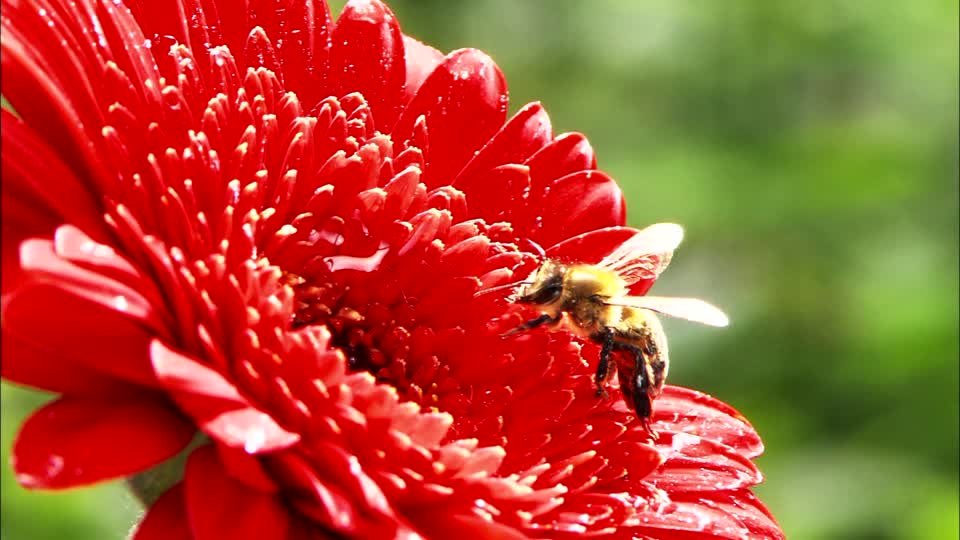 মোঃ শাহাদাৎ হোসেন মাসুদ
প্রভাষক, ভূগোল বিভাগ।
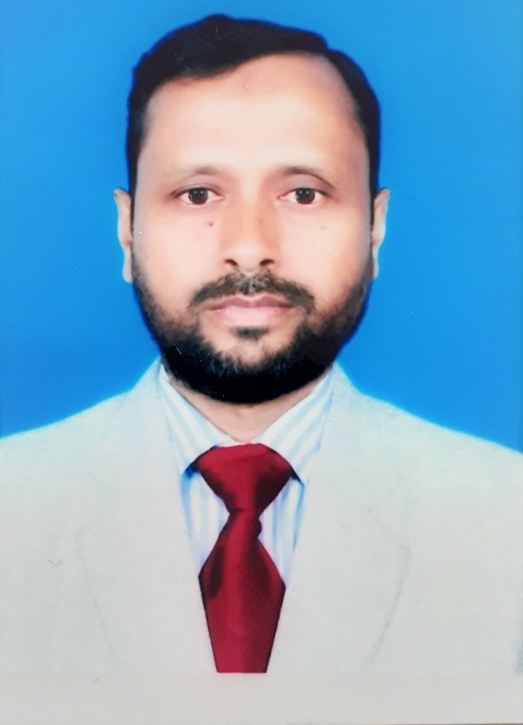 বালাতৈড় সিদ্দিক হোসেন ডিগ্রী কলেজ।
নিয়ামতপুর, নওগাঁ।
01718789156
পাঠ  পরিচিতি
বিষয়ঃ ভূগোল 
 শ্রেণিঃ   একাদশ 
অধ্যায়ঃ দ্বিতীয়  ( ব্যবহারিক )
শিখনফল


 সমোন্নতি রেখার সংজ্ঞা বলতে পারবে।
 পাহাড়, মালভূমি ও সুষম ঢাল অঙ্কন করতে পারবে।
সমোন্নতি রেখা
সমুদ্র সমতল থেকে সমান উচ্চতা বিশিষ্ট স্থান গুলো কে যে কাল্পনিক বক্র রেখা দ্বারা যুক্ত করা হয় তাকে সমোন্নতি রেখা বলে।
একক কাজ
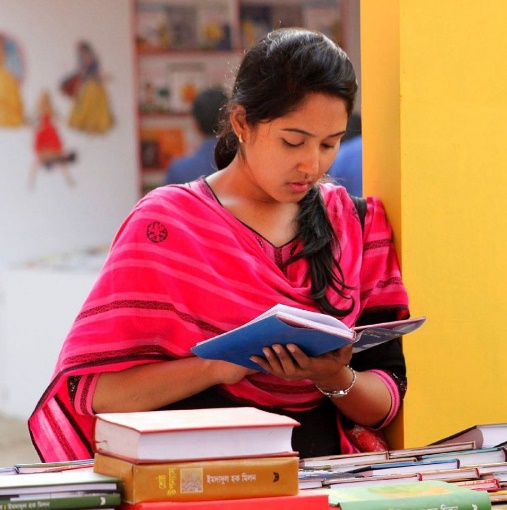 সমোন্নতি রেখা বলতে কি বুঝ?
সমোন্নতি রেখা ও তার পার্শ্বচিত্র
৩০০’
৪০০’
৫০০’
৬০০’
৫০০’
৪০০’
৩০০’
চিত্র  : মালভূমি
সমোন্নতি রেখা ও তার পার্শ্বচিত্র
৭০০’
৬০০’
৮০০’
৯০০’
১০০০’
৯০০’
৮০০’
‘
৭০০
৬০০’
চিত্র  : পাহাড়
সমোন্নতি রেখা ও তার পার্শ্বচিত্র
১০০‌‌‍‍’
৩০০‌‌‍‍’
২০০‌‌‍‍’
৬০০’
৫০০‌‌‍‍’
৪০০‌‌‍‍’
৭০০’
৬০০‌‌‍‍’
৫০০‌‌‍‍’
৪০০‌‌‍‍’
৩০০‌‌‍‍’
২০০‌‌‍‍’
১০০‌‌‍‍’
চিত্র  : সুষম ঢাল
মৌখিক মূল্যায়ন
পাহাড় কাকে বলে?
 মালভূমি বলতে কি বুঝ?
 সুষম ঢাল বলতে কি বুঝ?
দলীয় কাজ
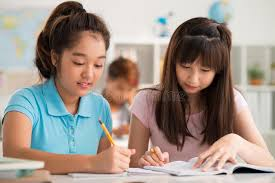 পাহাড় ও মালভূমির মধ্যে তুলনা কর।
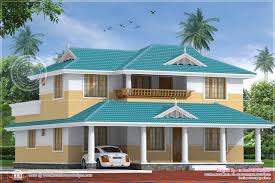 বাড়ীর কাজ
পাহাড় ও মালভুমির                                     অঙ্কন
 করে আনবে।
সমোন্নতি রেখা ও তার পার্শ্বচিত্র
সবাই সুস্থ্য ও সুন্দর থাকো দেখা হবে আগামিকাল।
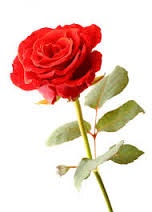 ধন্যবাদ